Prevenção das situações de nepotismo
Brasília, 5 de agosto de 2019
Tópicos
Normativos

Situações de nepotismo presumido

Situações que requerem investigação específica

Competências

Prevenção ao nepotismo
1. Normativos
Art. 117, VIII da Lei n. 8.112/90
Ao servidor é proibido: 

...

VIII – manter sob sua chefia imediata, em cargo ou função de confiança, cônjuge, companheiro ou parente até o segundo grau civil;
Súmula Vinculante STF n. 13 (2008)
A nomeação de cônjuge, companheiro ou parente em linha reta, colateral ou por afinidade, até o terceiro grau, inclusive, da autoridade nomeante ou de servidor da mesma pessoa jurídica investido em cargo de direção, chefia ou assessoramento, para o exercício de cargo em comissão ou de confiança ou, ainda, de função gratificada na administração pública direta e indireta em qualquer dos poderes da União, dos Estados, do Distrito Federal e dos Municípios, compreendido o ajuste mediante designações recíprocas, viola a Constituição Federal.
Decreto n° 7.203, de 4 de junho de 2010
AGENTES PÚBLICO
SÃO PROIBIDOS DE USAR 
SUA POSIÇAO DE PODER 
PARA FAVORECER
FAMILIAR,
EM CONSONÂNCIA COM A  CONSTITUIÇÃO 
FEDERAL
Presidente e Vice-Presidente da República
Ministros de Estado;
Dirigentes;
Ocupantes de cargo em comissão, função de confiança, chefia ou assessoramento
Proibido nomear, contratar,
designar para: 
A.  Cargo em  comissão ou 
função de confiança
B. Atendimento a necessidade
temporária de excepcional 
interesse público
C. Estágio
C. Nepotismo cruzado
D. Contratação de pj de familiar 
do agente público responsável 
pela licitação
Cônjuge, companheiro,
ou parente, em linha reta
ou colateral, por 
consaguinidade
 ou afinidade, até o 
terceiro grau
Princípios da legalidade, impessoalidade e 
moralidade
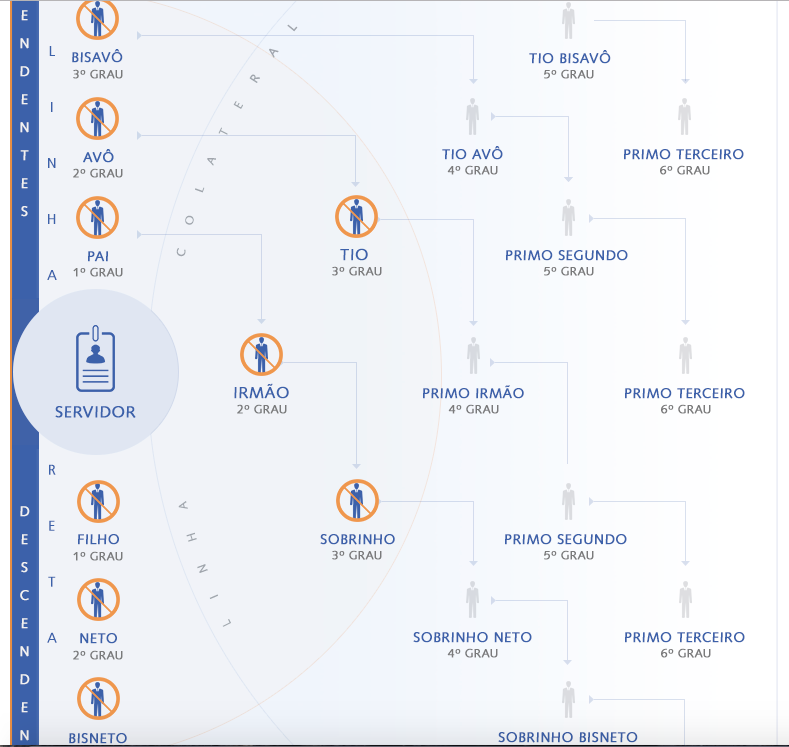 FAMILIARES EM LINHA RETA E 
COLATERAL ENQUADRADOS EM 
SITUAÇÃO DE NEPOTISMO PRESUMIDO:
https://www.cgu.gov.br/assuntos/etica-e-integridade/nepotismo/situacoes
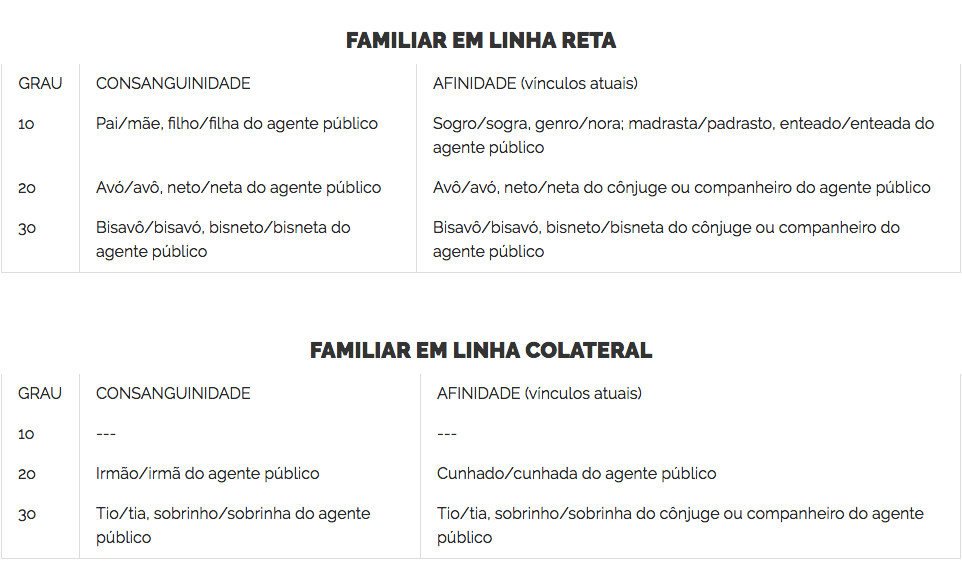 2. Situações de nepotismo presumido
Decreto nº 7.203/2010 – art. 3º
A. Contratação de familiar para cargo em comissão ou função de confiança
REGRA GERAL

São vedadas as nomeações de familiar de agente público ocupante de cargo para (art. 3º, I) 

- cargo em comissão ou função de confiança;
EXCEÇÕES
Não são vedadas as nomeações e designações (art. 4º ):
I. de servidores federais efetivos, observadas: (i) compatibilidade entre o grau de escolaridade e a complexidade inerente ao cargo a ocupar; (ii) qualificação professional;
II. de pessoa, servidor efetivo ou não, para ocupar cargo de nível hierárquico superior ao do agente público;
III. realizadas antes do vínculo familiar entre o agente público e o nomeado, desde que sem ajuste prévio; ou
IV. de pessoa já em exercício no mesmo órgão antes do início do vínculo familiar com o agente público, desde que a nomeação seja para cargo de nível hierárquico igual ou mais baixo que o anteriormente ocupado. 

Parágrafo único. Em qualquer caso, é vedada a manutenção de familiar ocupante de cargo sob subordinação direta do agente público.
A. Contratação de familiar servidor efetivo para cargo
em comissão e função de confiança 
(art. 3º, I + art. 4º, inciso I + § único)
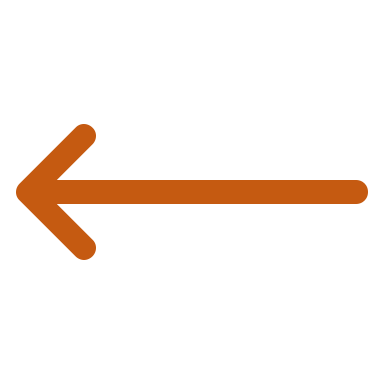 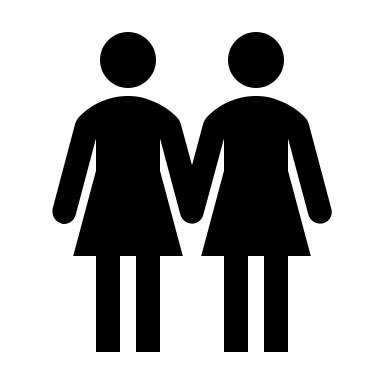 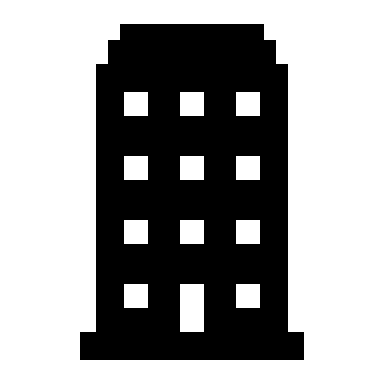 Familiar nomeado
Familiar nomeado
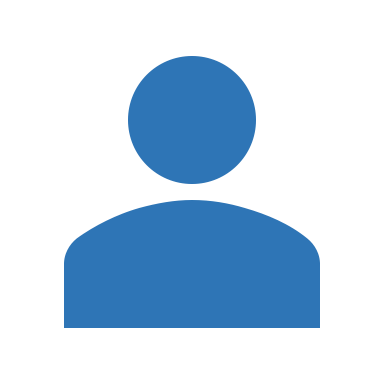 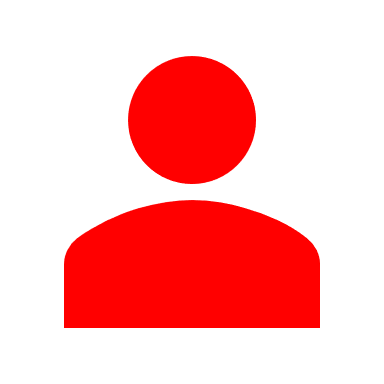 Agente público 
ocupante de cargo
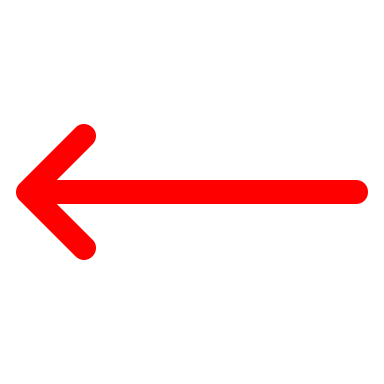 Servidor efetivo
Capacidade para 
       o cargo
Qualificação 
       professional
Qualquer nível
Sem subordinação
       direta
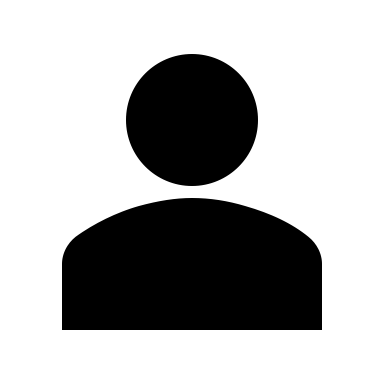 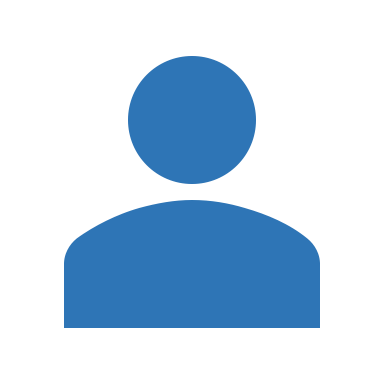 Efetivo 
Subordinação direta
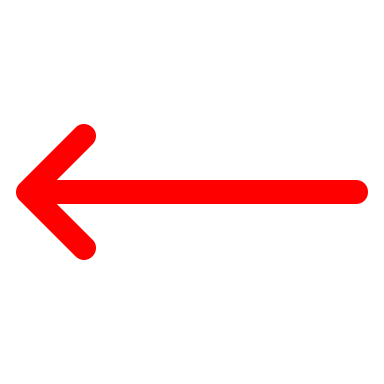 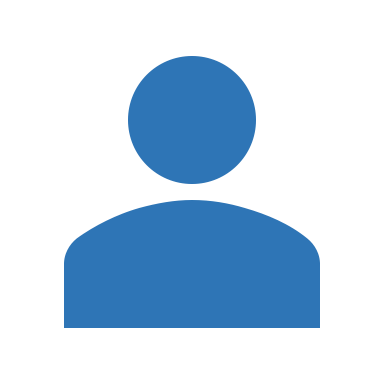 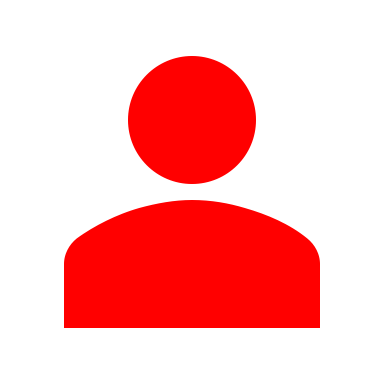 A. Contratação de familiar efetivo ou não para cargo
em comissão e função de confiança de nível hierárquico superior
(art. 3º, I + art. 4º, inciso II + § único)
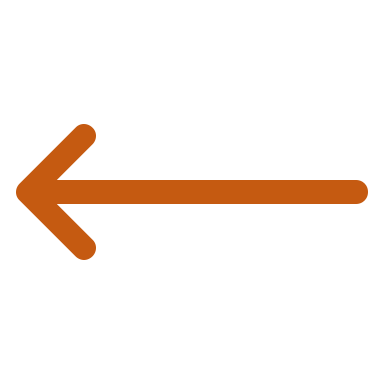 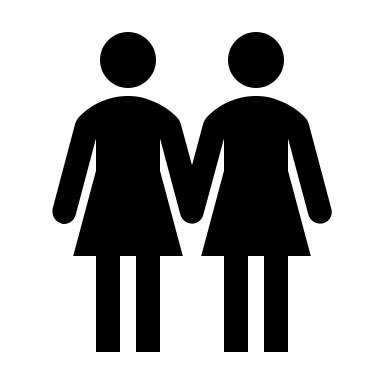 Familiar nomeado
Familiar nomeado
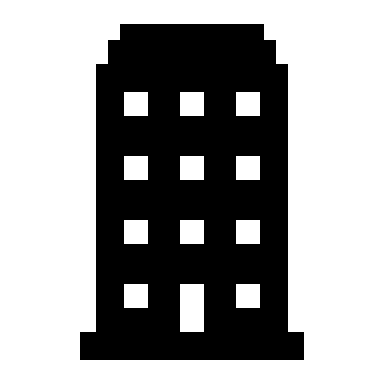 Familiar nomeado
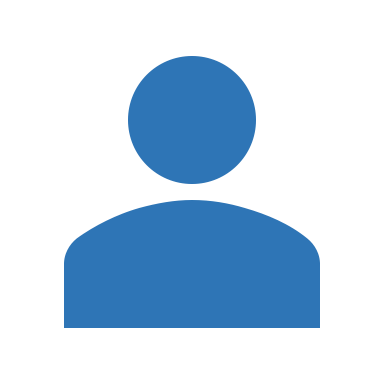 Agente público 
ocupante de cargo
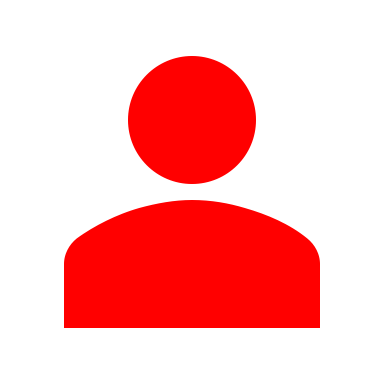 Efetivo ou não
Nível hierárquico 
superior
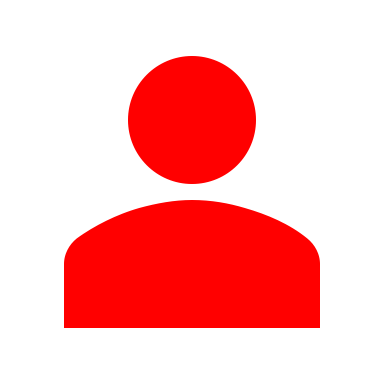 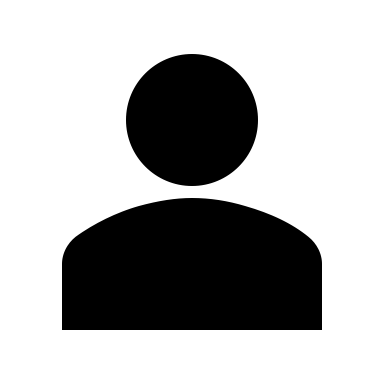 Efetivo ou não
Nível hierárquico superior
Subordinação direta
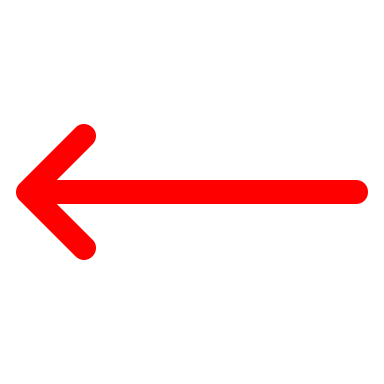 Não efetivo
Nível igual ou 
      inferior
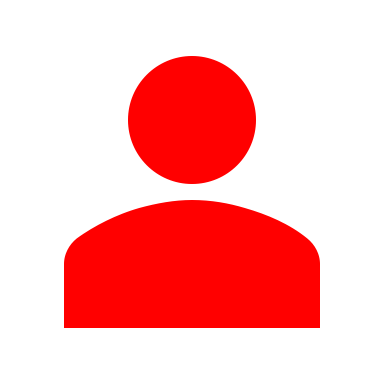 A. Contratação de familiar para cargo
em comissão e função de confiança antes do vínculo familiar
(art. 3º, I + art. 4º, inciso III + § único)
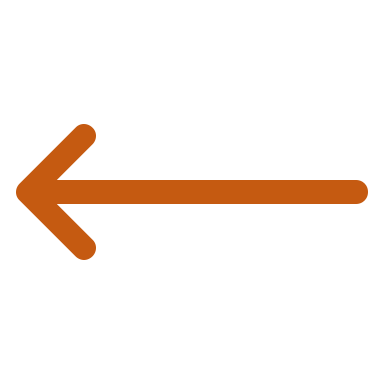 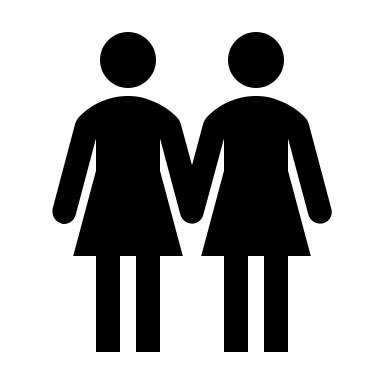 Agente público 
ocupante de cargo
Agente público ocupante de cargo
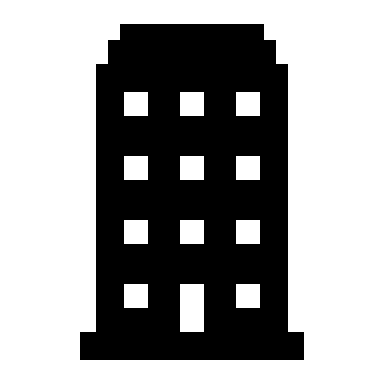 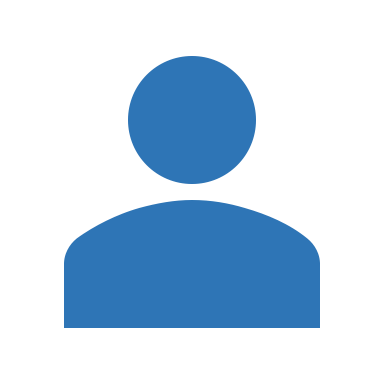 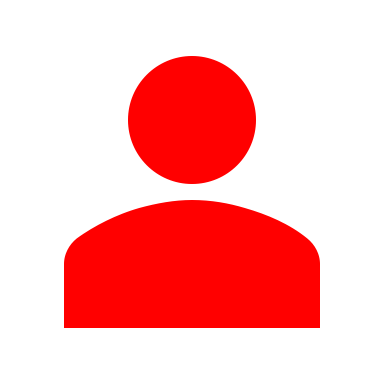 Agente público 
ocupante 
de cargo
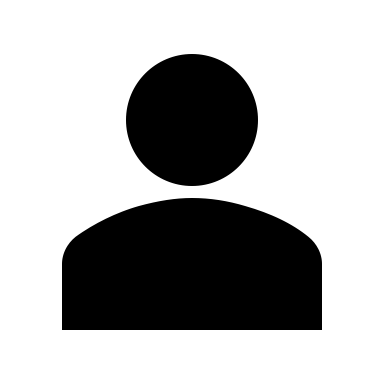 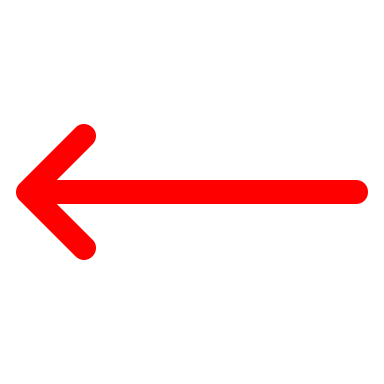 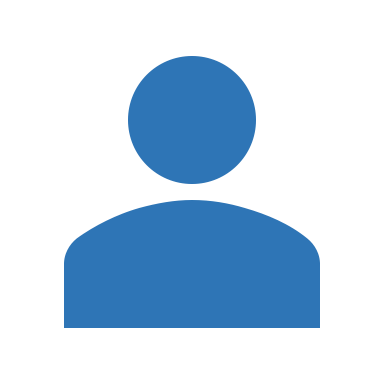 Efetivo ou não
Sem ajuste prévio
Qualquer nível
Efetivo ou não
Subordinação direta
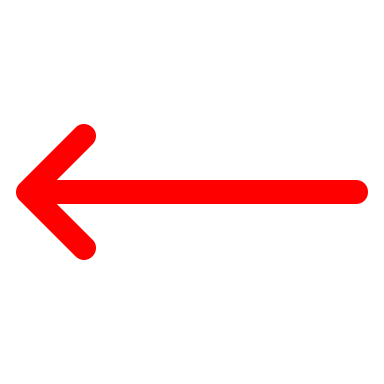 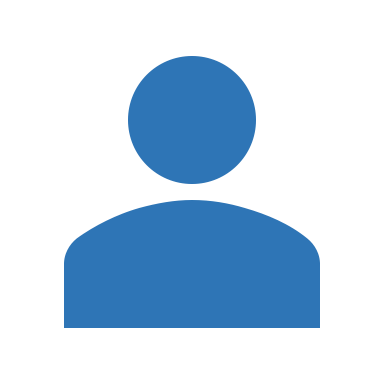 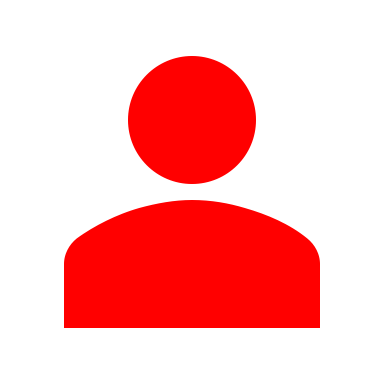 A. Contratação de familiar já em exercício antes do vínculo familiar para cargo em comissão e função de confiança

(art. 3º, I + art. 4º, inciso IV + § único)
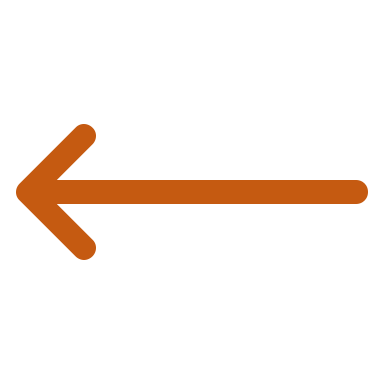 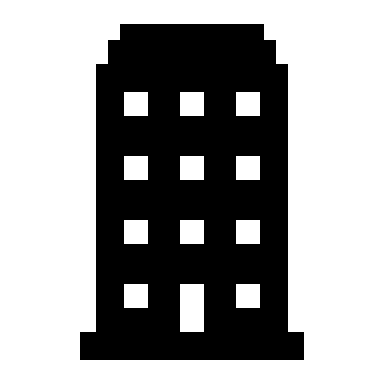 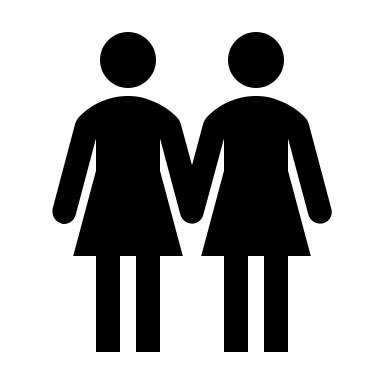 Agente públio
ocupante de cargo
Agente público 
ocupante de cargo
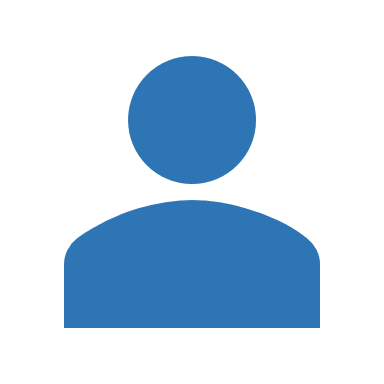 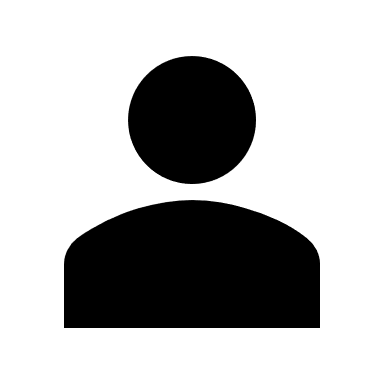 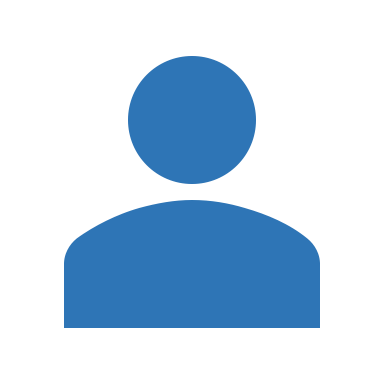 Efetivo ou não
Nomeação para 
nível igual ou inferior
 ao ocupado antes
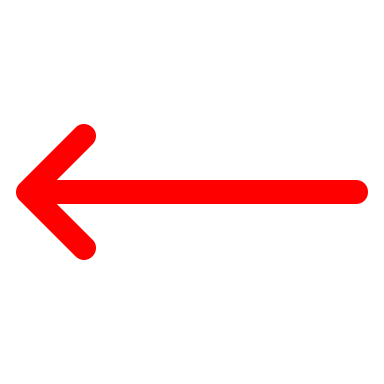 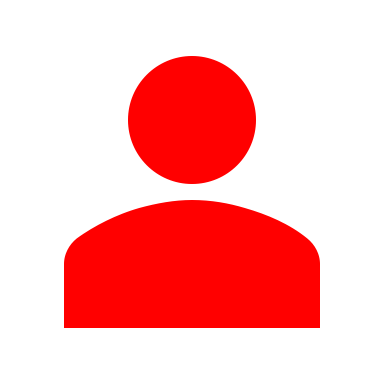 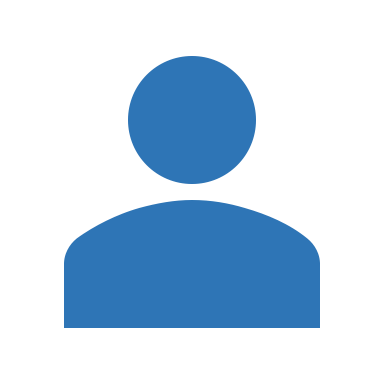 Efetivo ou não
Subordinação direta
B. Contratação de familiares para estágio  e para necessidade temporária de interesse público
REGRA GERAL

São vedadas as contratações e designações de familiar de agente público ocupante de cargo para (art. 3º, II e III): 

atendimento a necessidade temporária de excepcional interesse público, salvo se tiver regular processo seletivo;

estágio, salve se tiver regular processo seletivo.
Contratação de familiares para estágio  e para necessidade temporária de interesse público
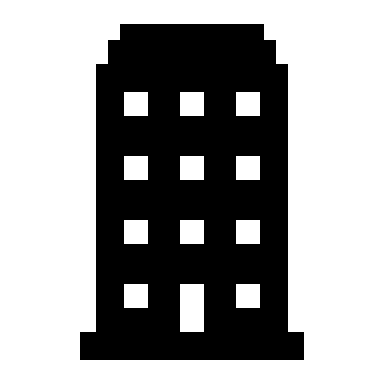 Familiar 
nomeado
Agente público 
ocupante de cargo
Familiar 
nomeado
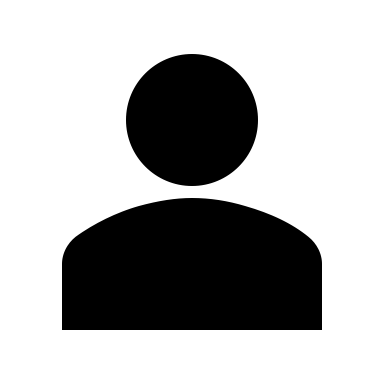 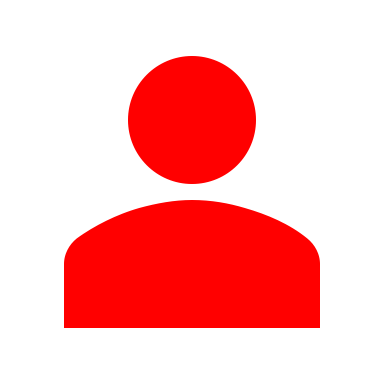 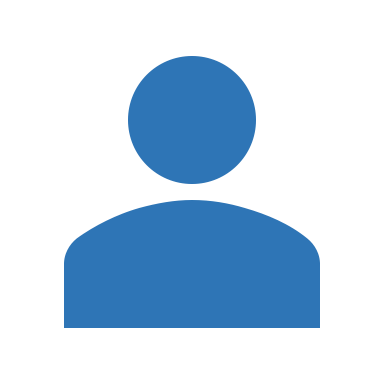 Contratação
sem regular 
processo 
seletivo
Contratação 
precedida de regular
processo seletivo
Familiar 
nomeado
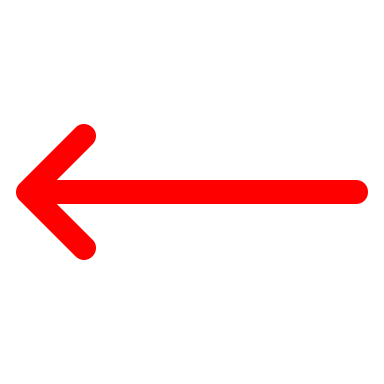 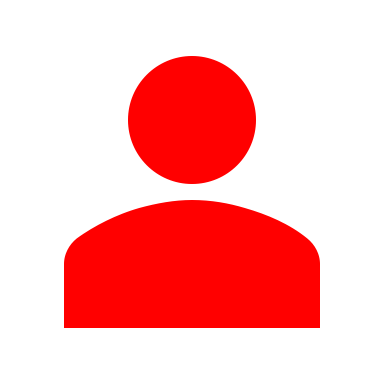 Subordinação 
direta
C. Nepotismo cruzado
REGRA GERAL

É considerado nepotismo quando existirem circunstâncias caracterizadoras de ajuste para burlar as restrições ao vedações do Decreto 7.2013/2010, especialmente mediante nomeações ou designações recíprocas, envolvendo órgão ou entidade da administração pública federal (§1º, art. 3º).
D. Contratação de pessoa jurídica de familiar por agente público responsável por licitação
REGRA GERAL

É vedada a contratação direta, sem licitação, de pessoa jurídica na qual haja administrador, ou sócio com poder de direção, que seja familiar de detentor de cargo em comissão ou função de confiança que atue na área responsável pela demanda ou contratação, ou de autoridade a ele hierarquicamente superior (§3º, art. 3º).
EXCEÇÕES
Não são vedadas as contratações e designações (art. 4º ) :
- de servidores federais efetivos, observadas: (i) compatibilidade entre o grau de escolaridade e a complexidade inerente ao cargo a ocupar; (ii) qualificação profissional;

- de pessoa, servidor efetivo ou não, para ocupar cargo de nível hierárquico superior ao do agente público;

- realizadas antes do vínculo familiar entre o agente público e o contratado, desde que sem ajuste prévio; ou

- de pessoa já em exercício no mesmo órgão antes do início do vínculo familiar com o agente público, desde que a nomeação seja para cargo de nível hierárquico igual ou mais baixo que o anteriormente ocupado. 

Em qualquer caso, é vedada a manutenção de familiar ocupante de cargo sob subordinação direta do agente público.
3. Situações que requerem 
investigação específica
Decreto nº. 7.203/2010 – art. 6º
Casos em que houver indícios de influência de autoridades para:
Nomeações, designações ou contratações de familiares em hipóteses não previstas no Decreto nº 7.203/2010 (inciso I, art. 6°);

Contratação de familiares por empresa prestadora de serviço terceirizado ou entidade que desenvolva projeto no âmbito de órgão ou entidade da administração pública federal (inciso II, art. 6º).
Todos os órgãos e entidades DEVEM estabelecer vedação expressa, em seus editais de licitação para a contratação de empresa prestadora de serviço terceirizado, assim como em seus convênios e instrumentos equivalentes, de que familiares de agente público com cargo ou função de confiança prestem serviços no mesmo órgão ou entidade (art. 7º).
4. Competências
Decreto nº. 7.203/2010 – art. 5º
CGU:

Notificar os casos de nepotismo de que tomar conhecimento às autoridades competentes;

Orientar sobre casos omissos e que suscitem dúvidas
Titulares dos órgãos e entidades da administração pública federal:

Zelar pelo cumprimento do Decreto nº 7.203/2010;

2. Apurar situações irregulars, de que tenha conhecimento; 

3. Exonerar ou dispensa agente público em situação de nepotismo;

4. Requerer igual providência à autoridade encarregada de nomear ou contratar
5. Prevenção ao nepotismo
Fluxo para verificação, antes de nomeações
DECLARAÇÃO
Declaração de não enquadramento em situação de nepotismo

Indicação sobre a existência de cônjuge, companheiro ou parente, por consanguinidade ou afinidade, em linha reta ou colateral, até o terceiro grau, no exercício de cargo no âmbito da administração pública federal

Declaração de ciência dos dispositivos do Decreto nº 7.203/2010
Para mais informações: 
http://www.cgu.gov.br/assuntos/etica-e-integridade/nepotismo



Coordenação-Geral de Ética e Prevenção do Conflito de Interesses
stpc.cgeci@cgu.gov.br